Туристичні ресурси Слобожанщини
Слобожанщина – це історична область, яка включає територію сучасних областей України – Харківської, східної частини Сумської (до р. Сейм), північних районів Донецької (до р. Бахмутка) та Луганської (до р. Айдар). Слобідська Україна отримала свою назву від типу поселень (слободи), які засновували тут у XVII ст. втікачі з Придніпров’я.
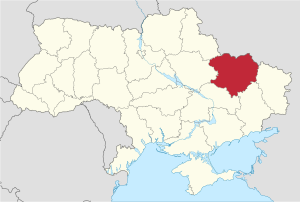 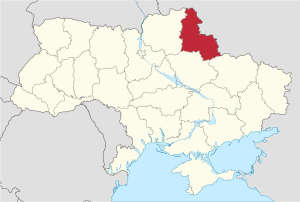 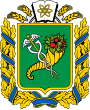 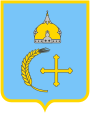 Харківська область
Сумська область
Харківська область
Краснокутський дендропарк
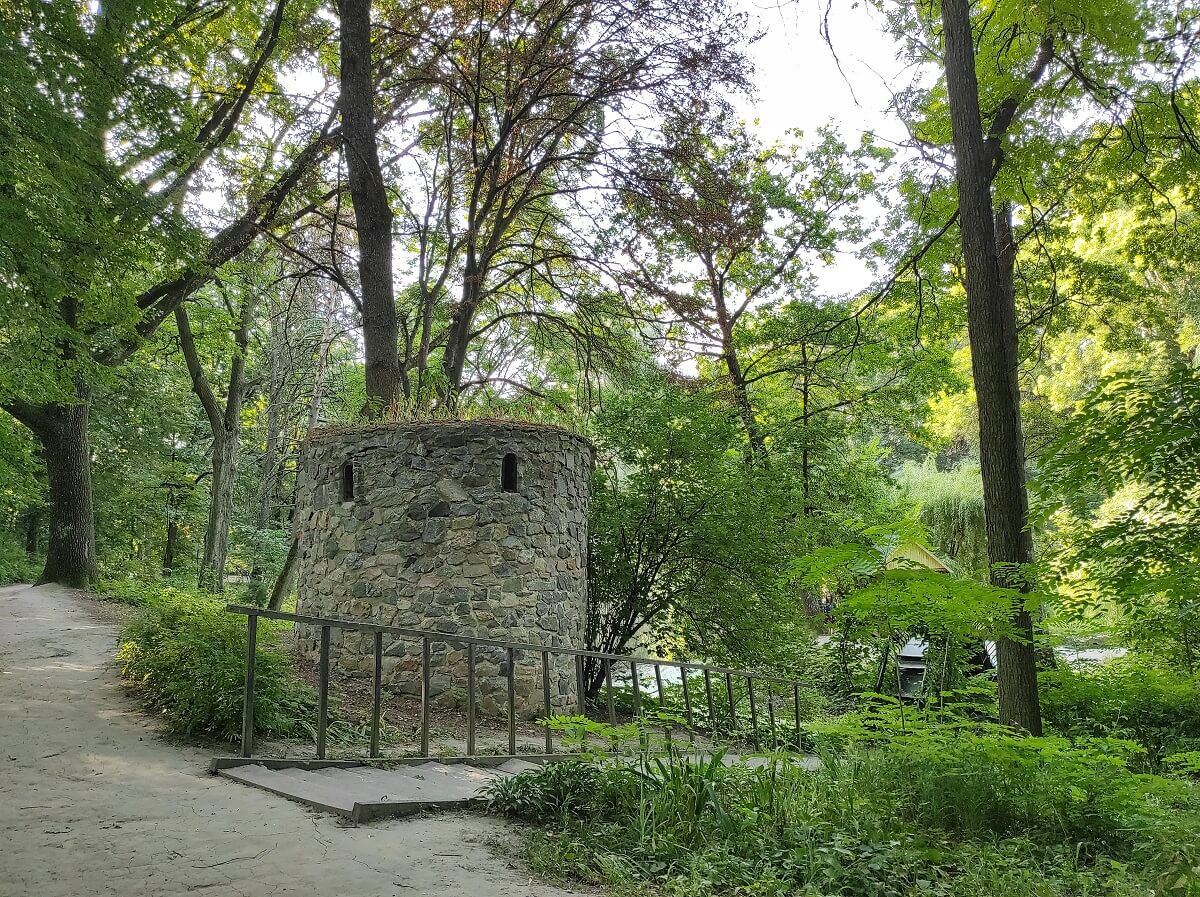 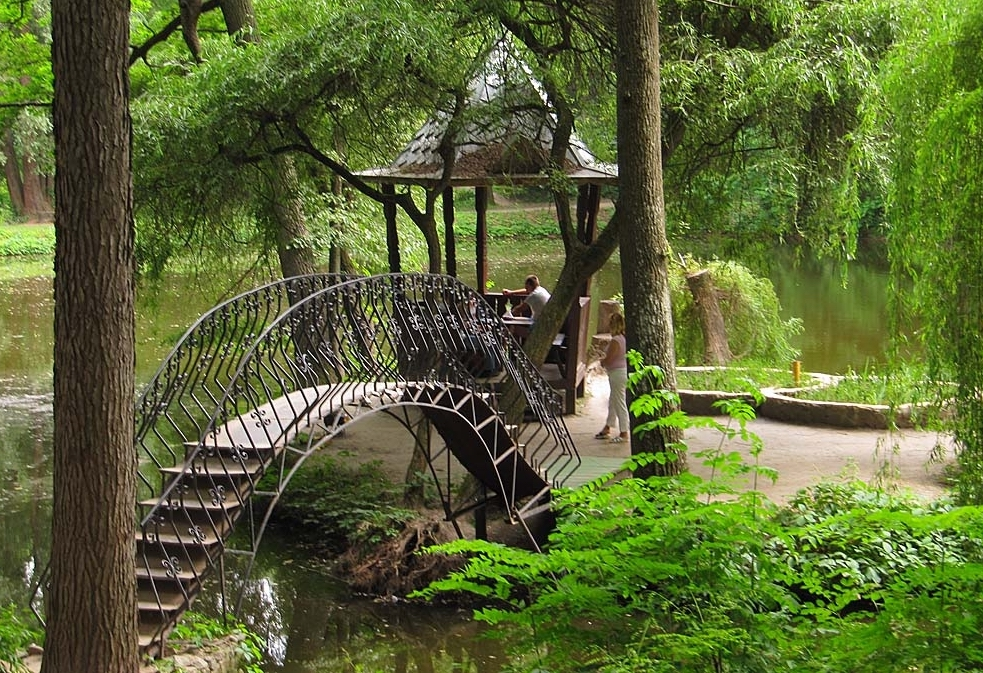 Садиба Куликовських
Садиба Вебера
Шарівська садиба
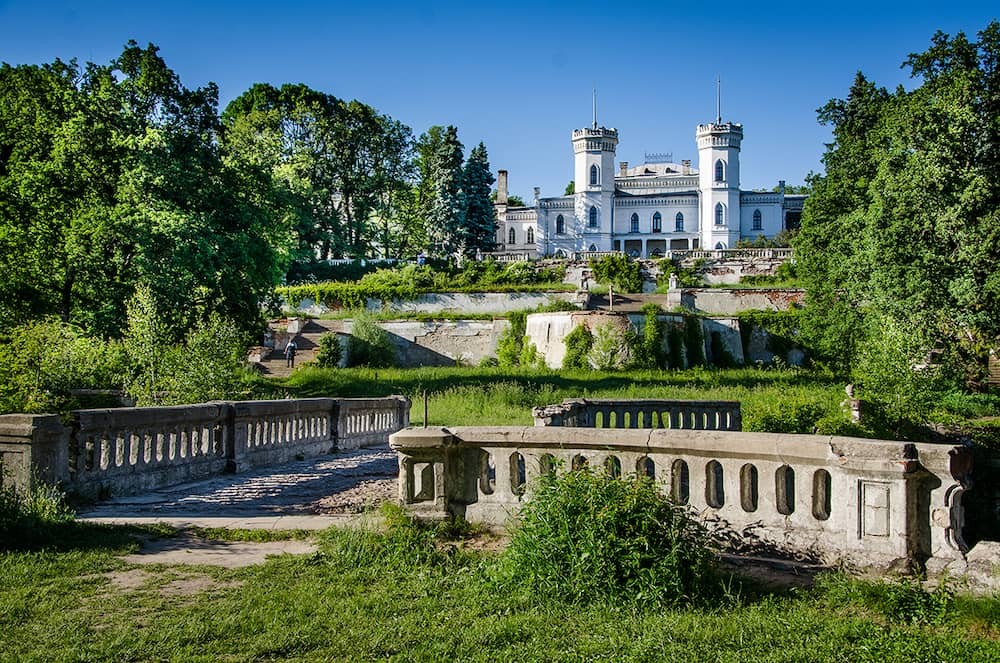 Садиба “Наталіївка”
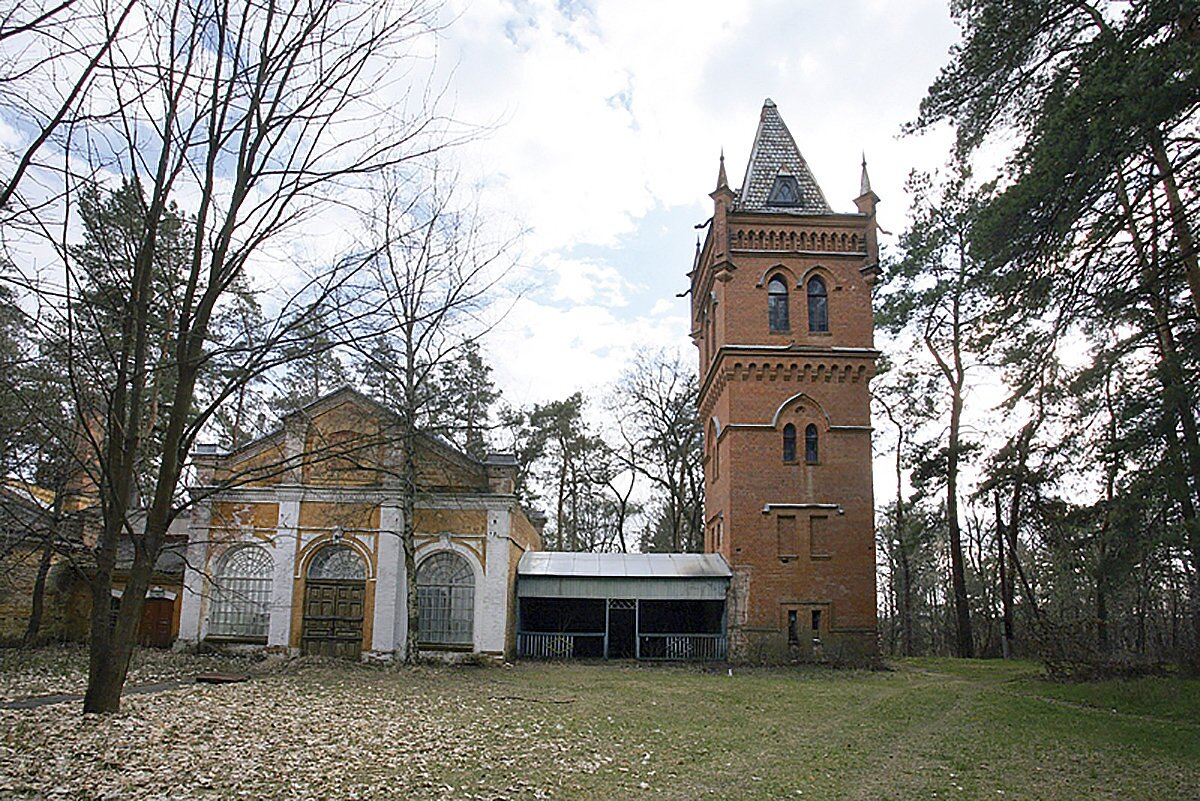 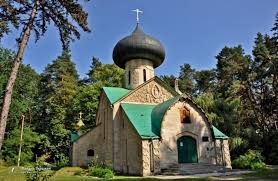 Крейдяні гори
Олексіївська фортеця
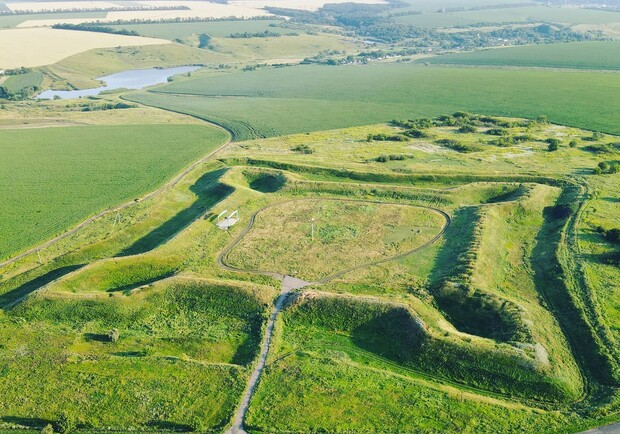 Кицівська пустеля
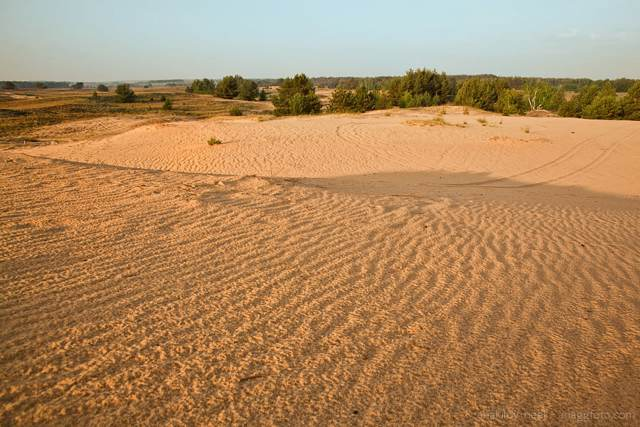 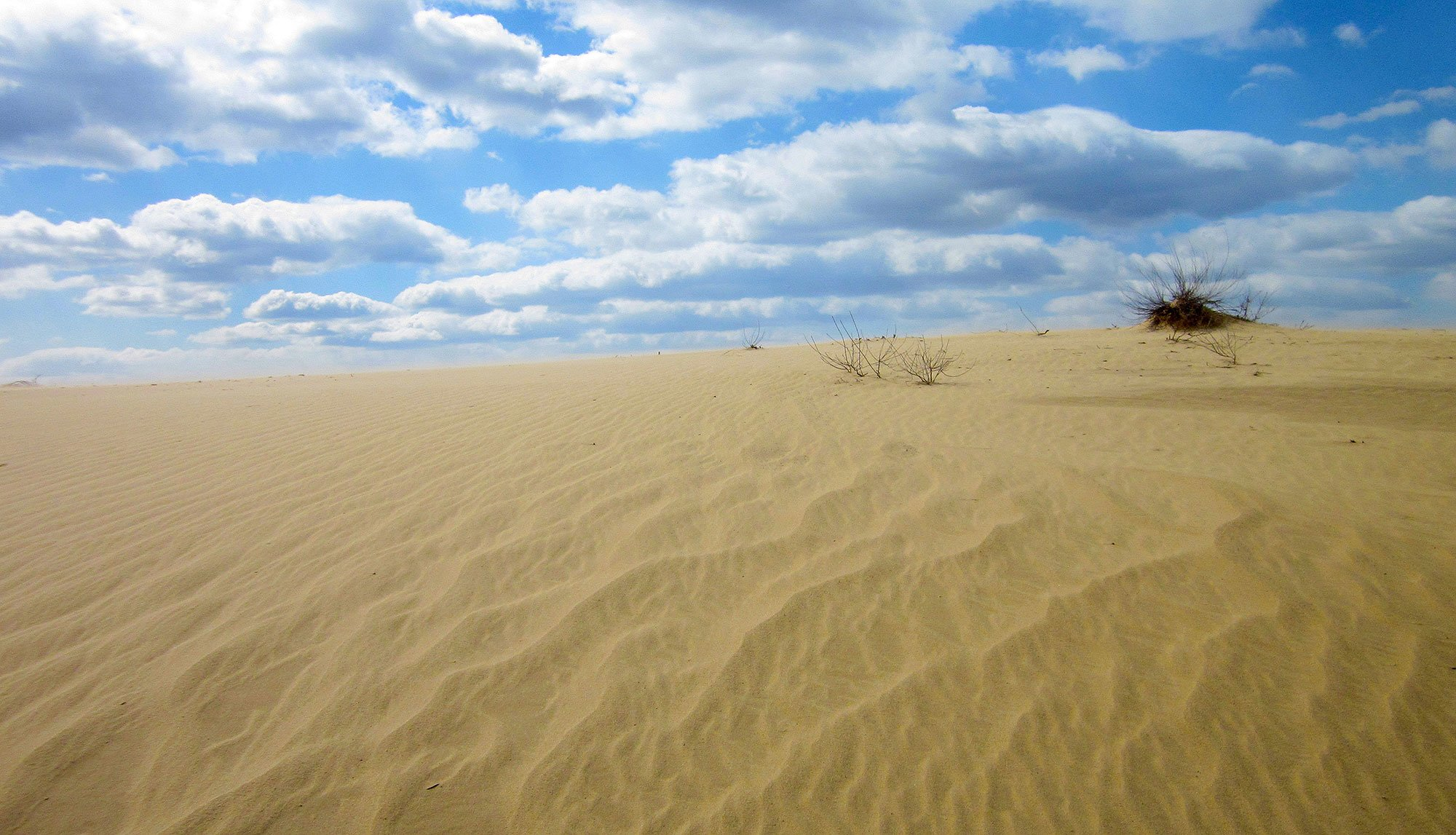 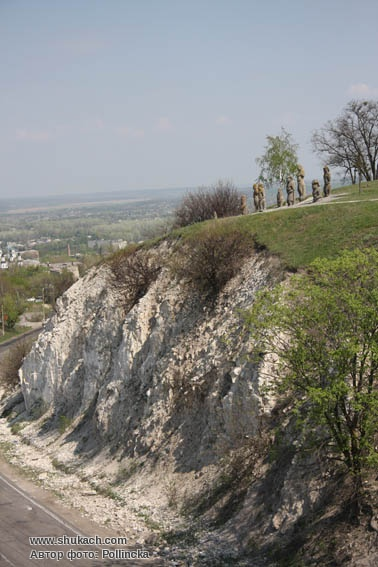 Гора Кременець
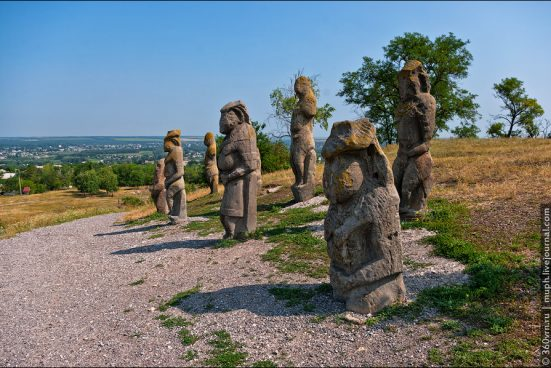 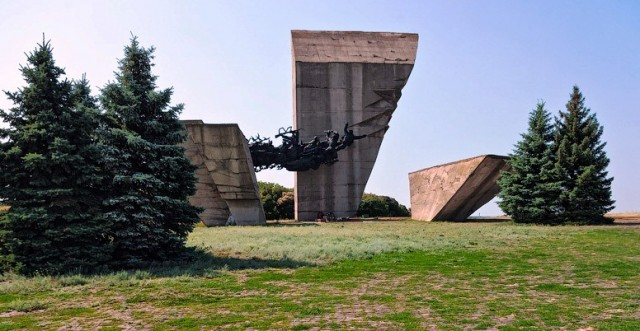 Вхід до Нарнії в селі Гусина Поляна
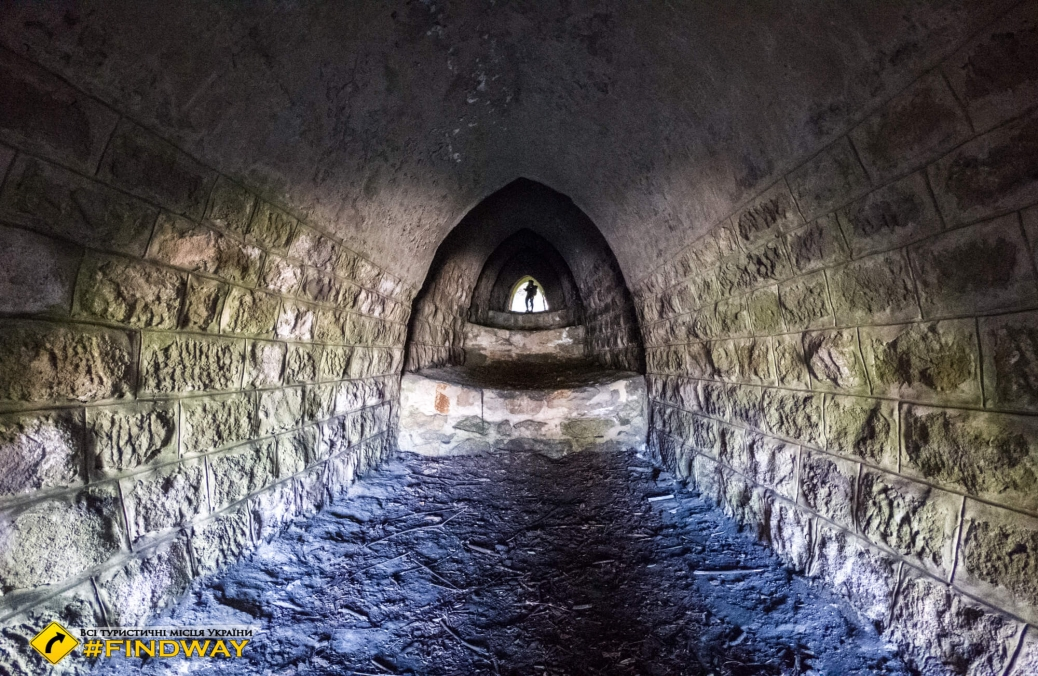 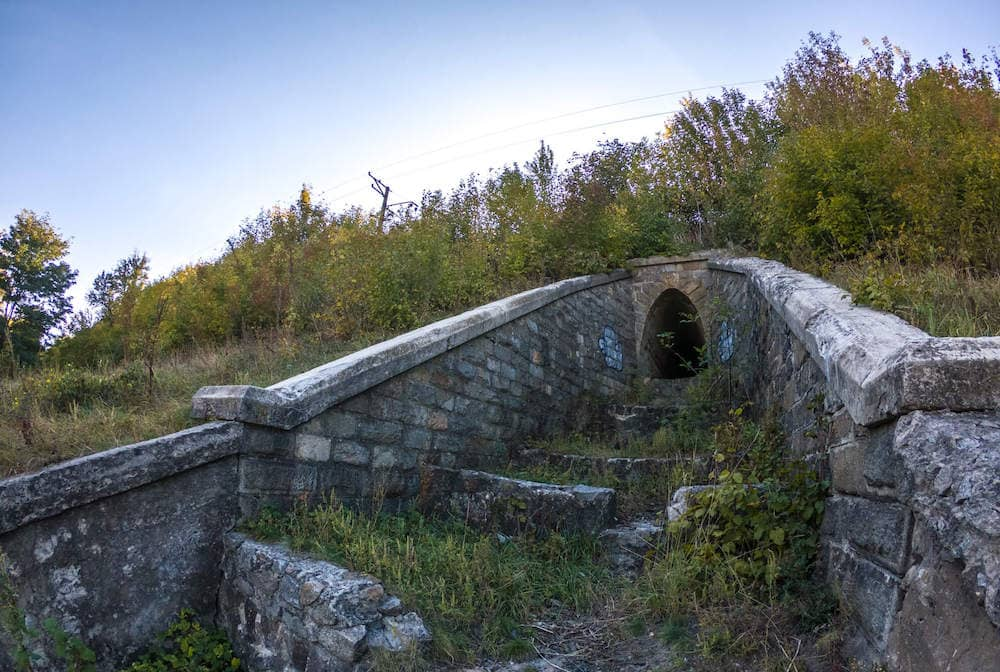 Співочі тераси
Шпилівка – Сумська Швейцарія
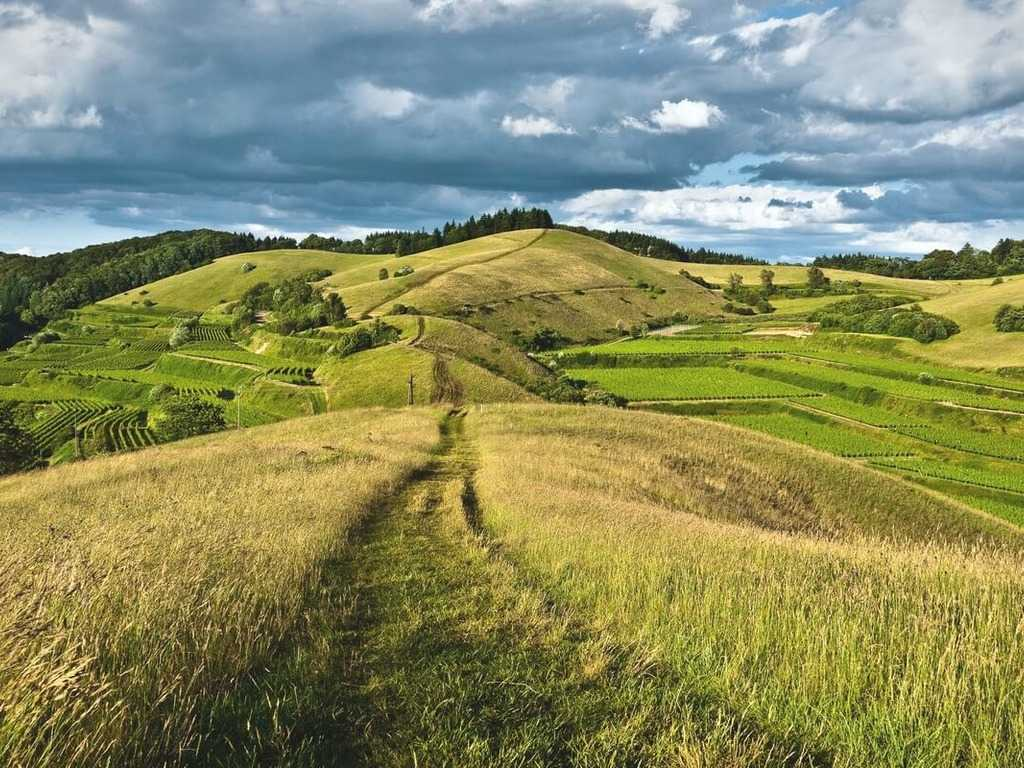 Шелехівське озеро
Крейдяні пагорби  у Могриці
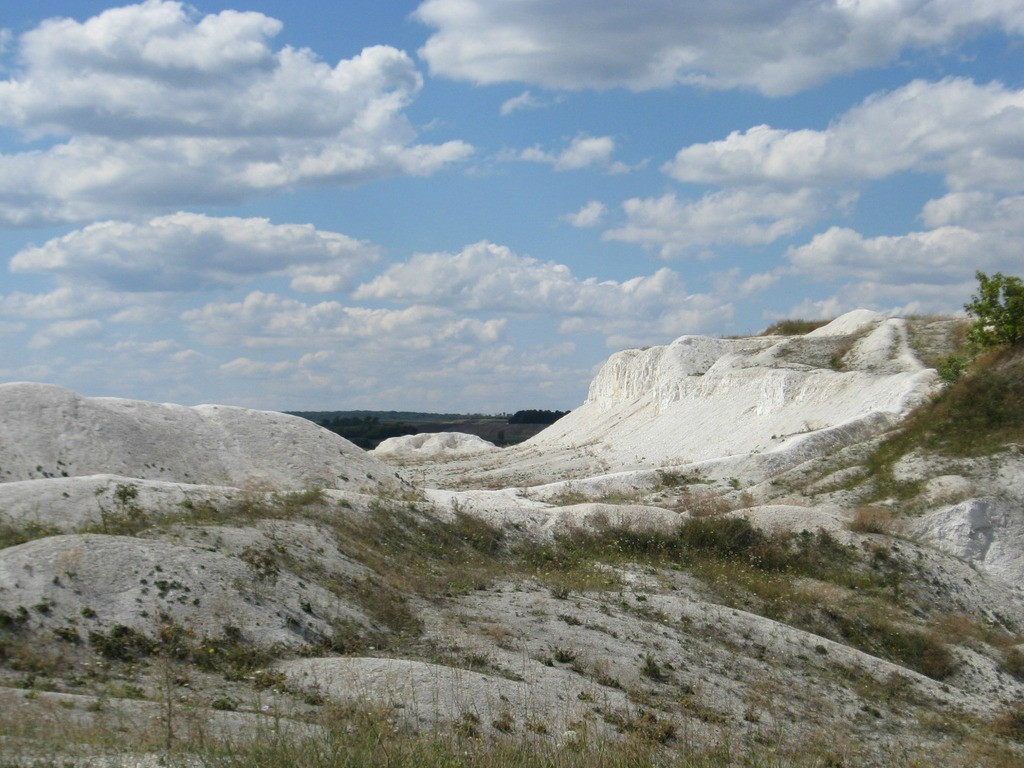 Скіфські кургани
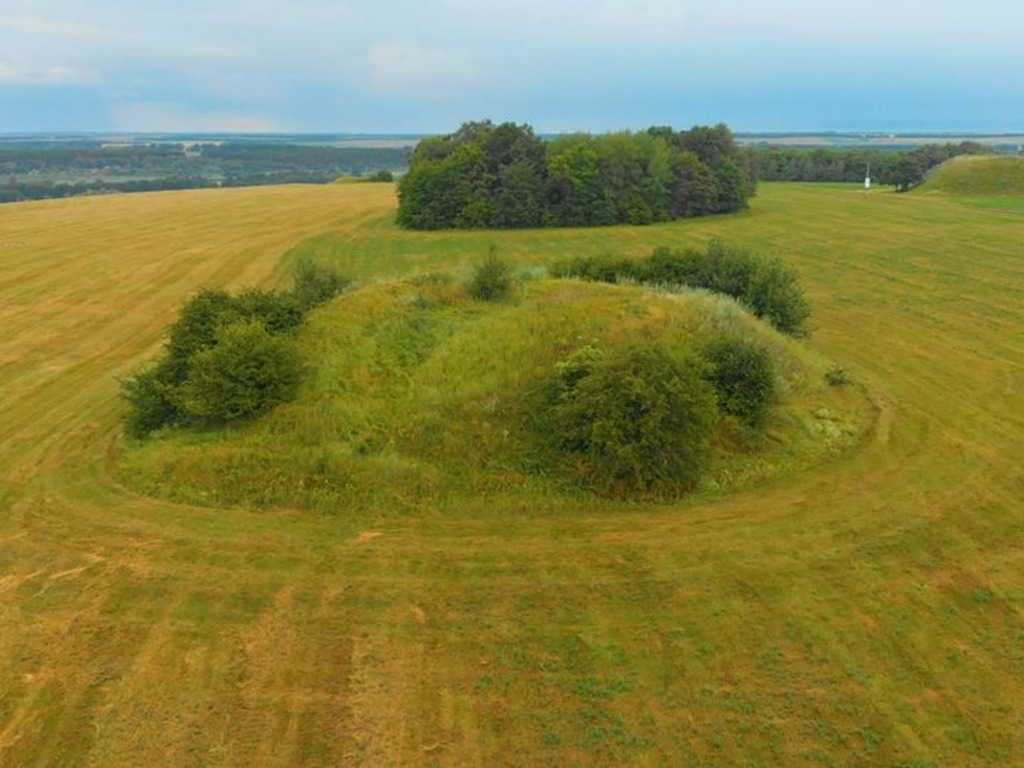 Круглий двір
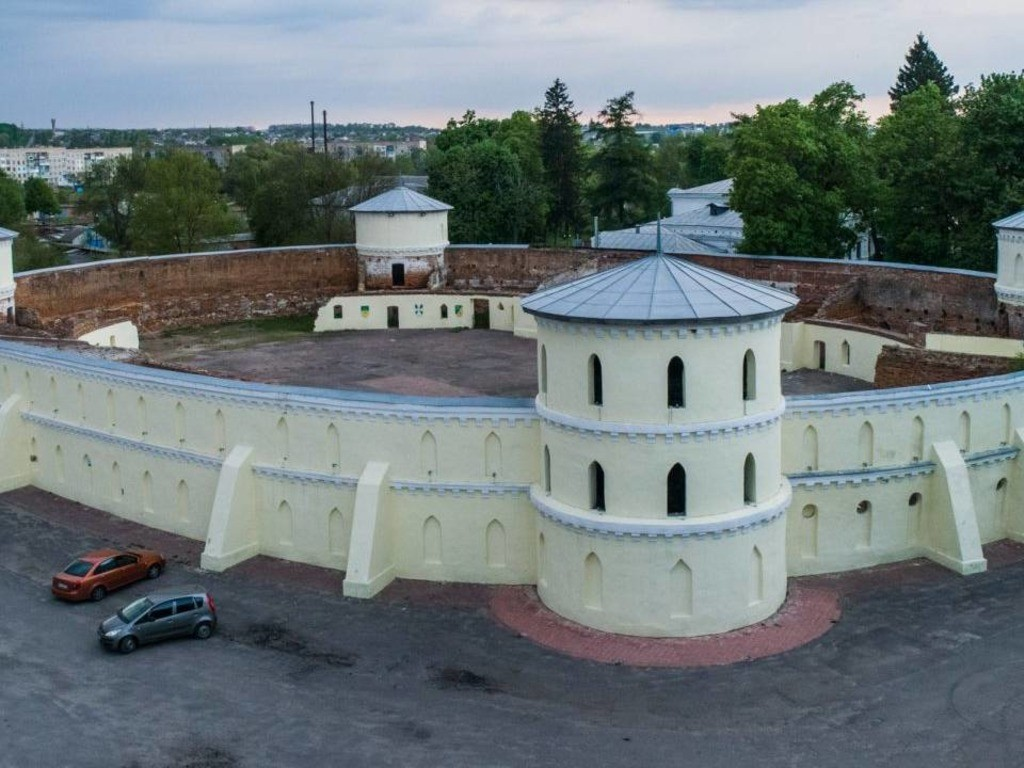 Мовчанський монастир
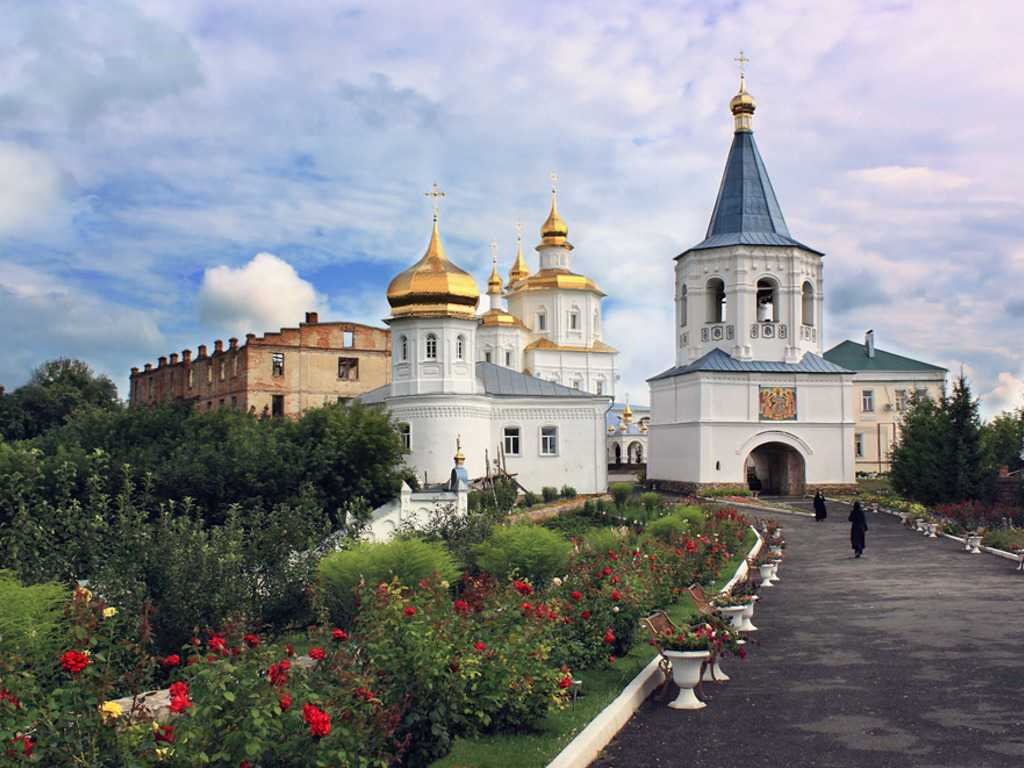 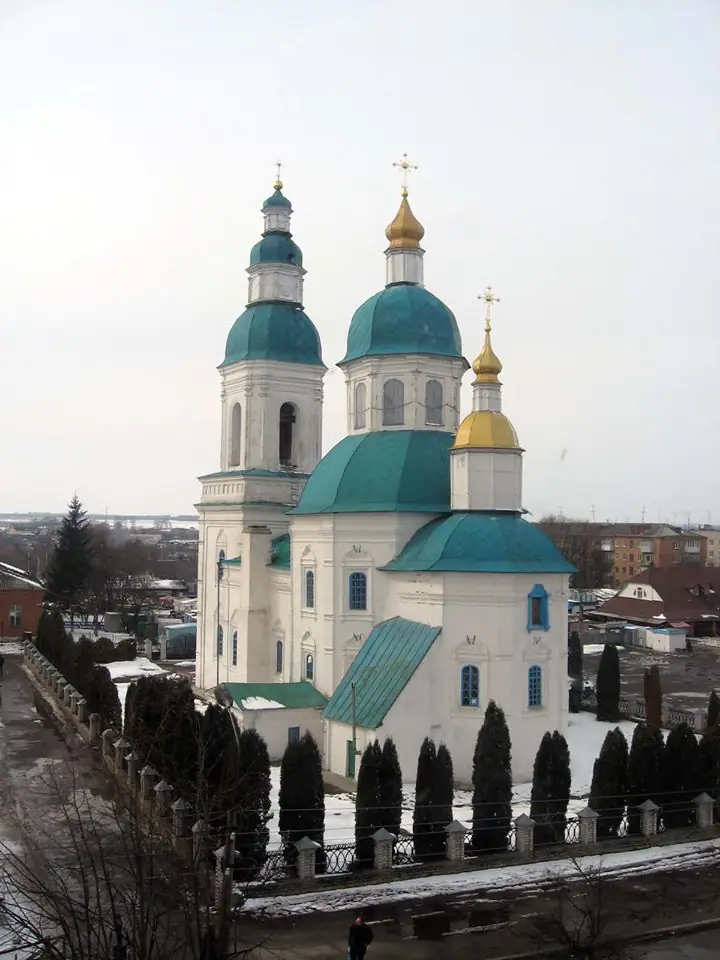 Миколаївська церква
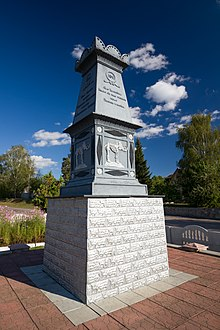 Пам'ятник мамонтові
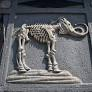 Яблуня-колонія
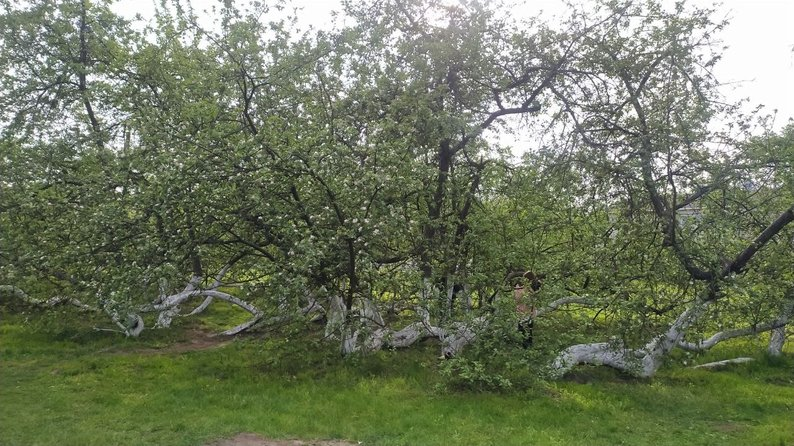 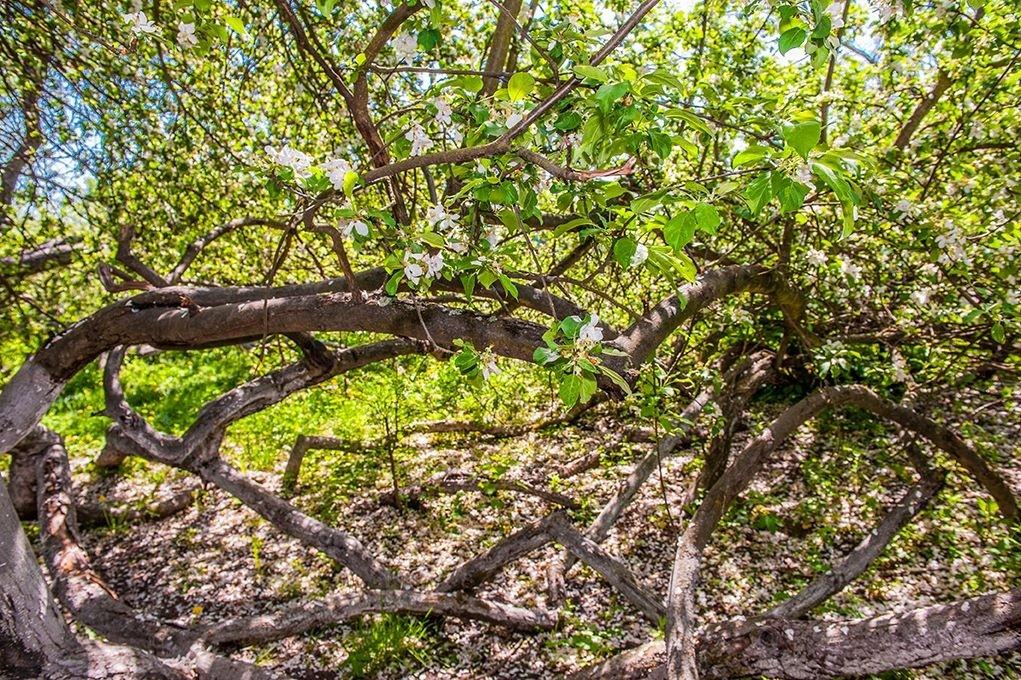 Дякую за увагу!
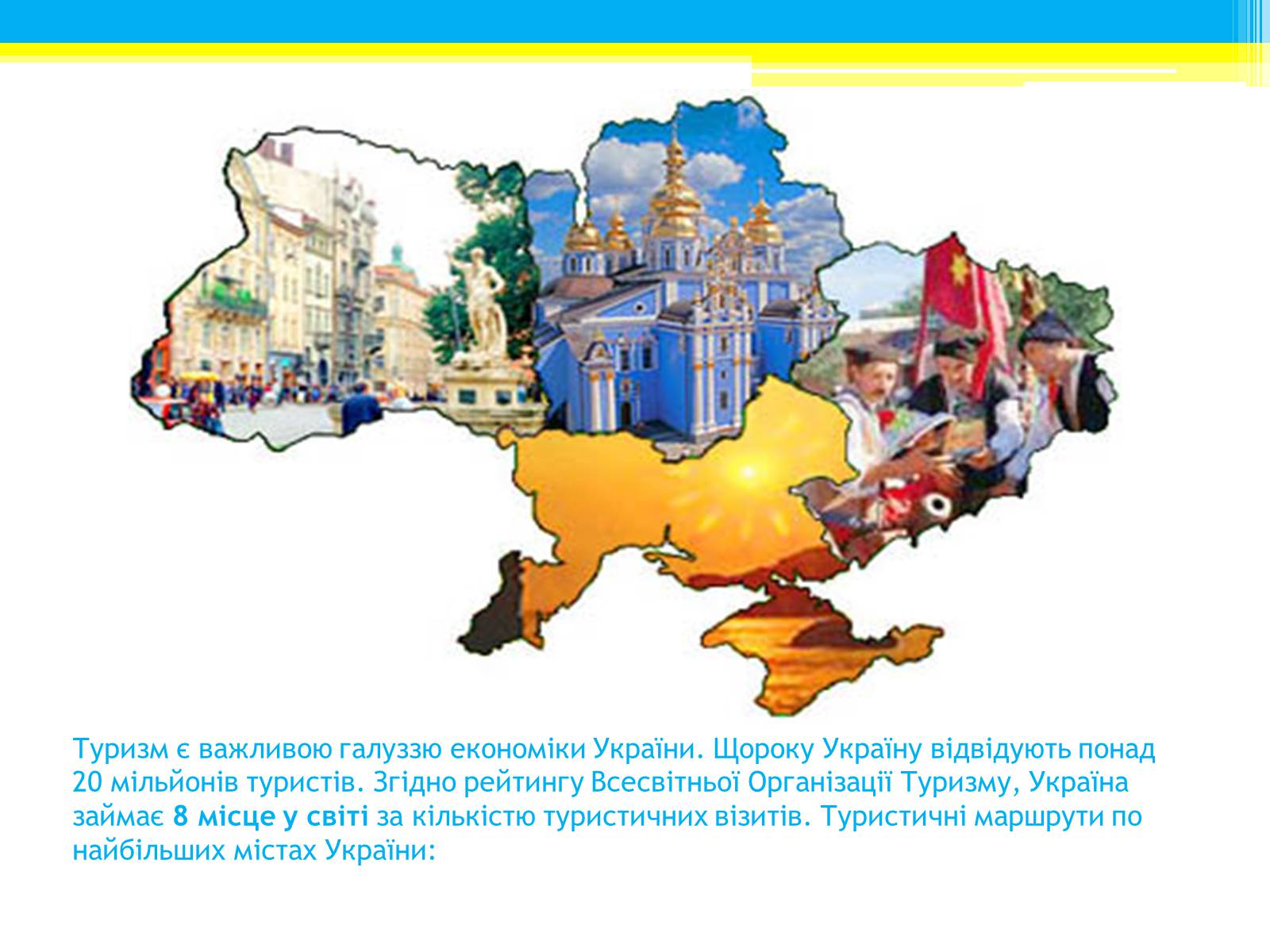